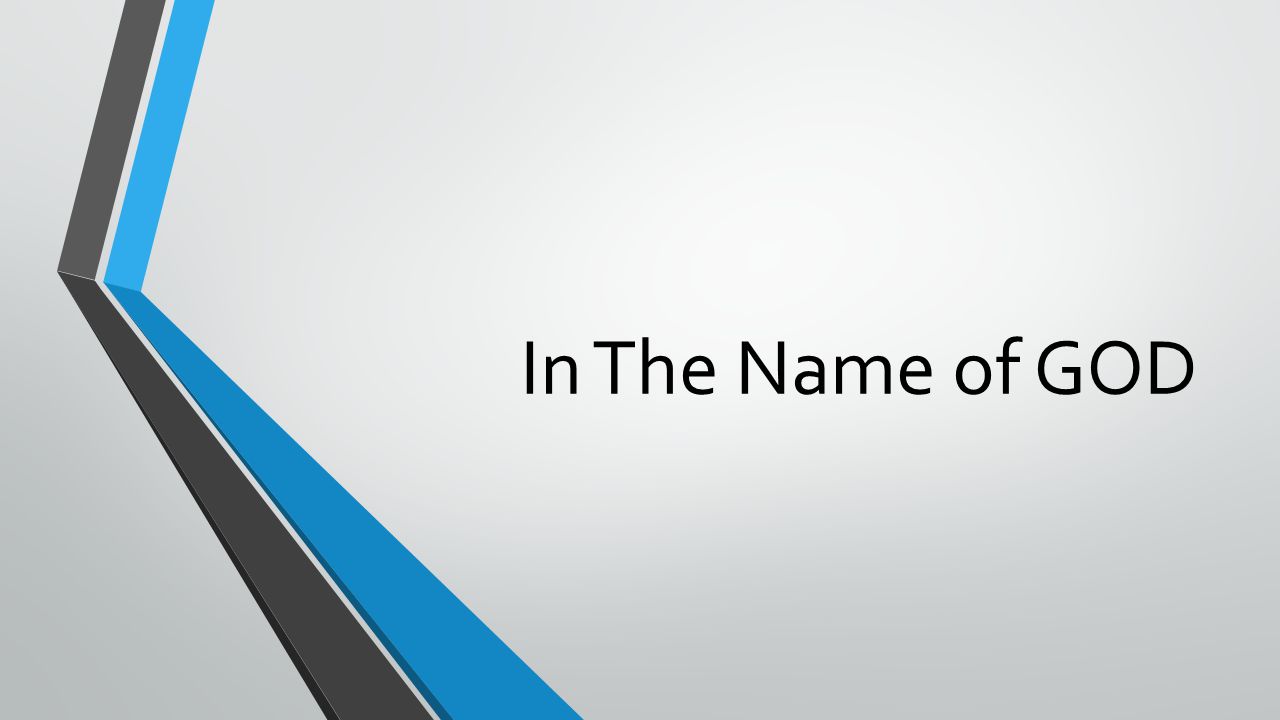 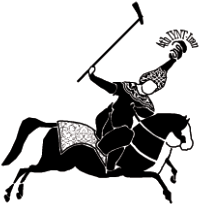 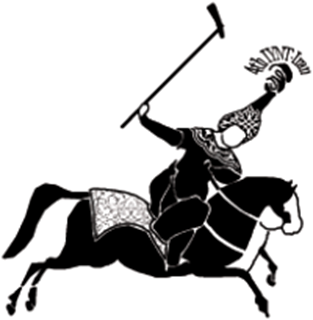 IYNT 2016
Iran-Shiraz
International Young Naturalist’s Tournament
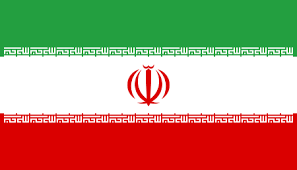 Problem No.10.
Reporter: Zeinab Ammari Allahyari
Maple group
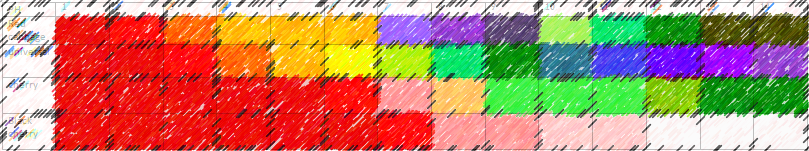 10. pH IndicatorThe juice of many fruits or vegetable crops contains a natural pH indicator that changes colors according to the acidity or basicity of the solution. Investigate such pH indicator juices and their mixes. Propose the most precise and effective composition and compare its properties with those of common indicator paper.
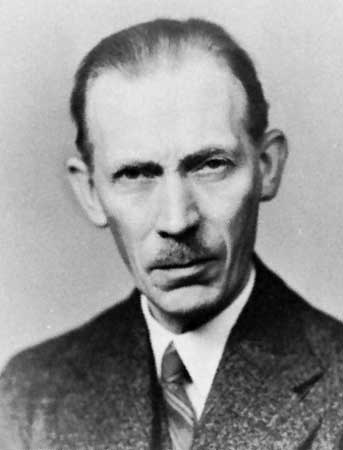 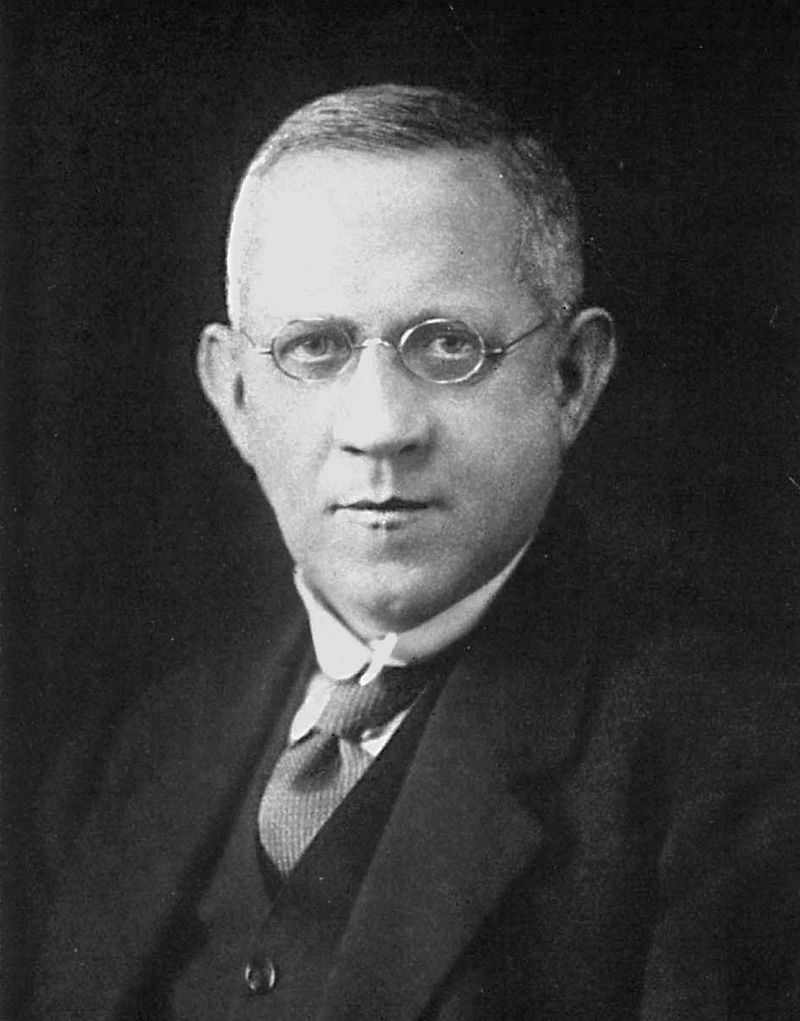 Brønsted–Lowry theory
The Brønsted–Lowry theory is an acid–base reaction theory
International Young Naturalist’s Tournament |  08/2016  |   page 1
`
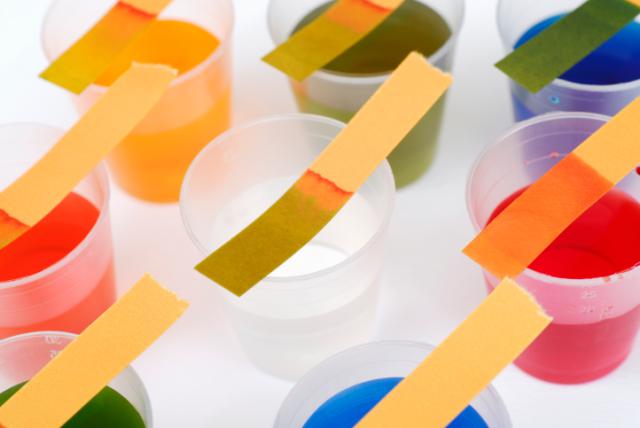 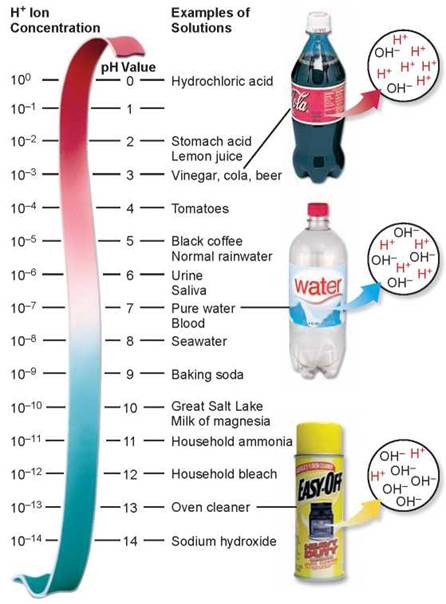 What’s the PH?
International Young Naturalist’s Tournament |  08/2016  |   page 2
`
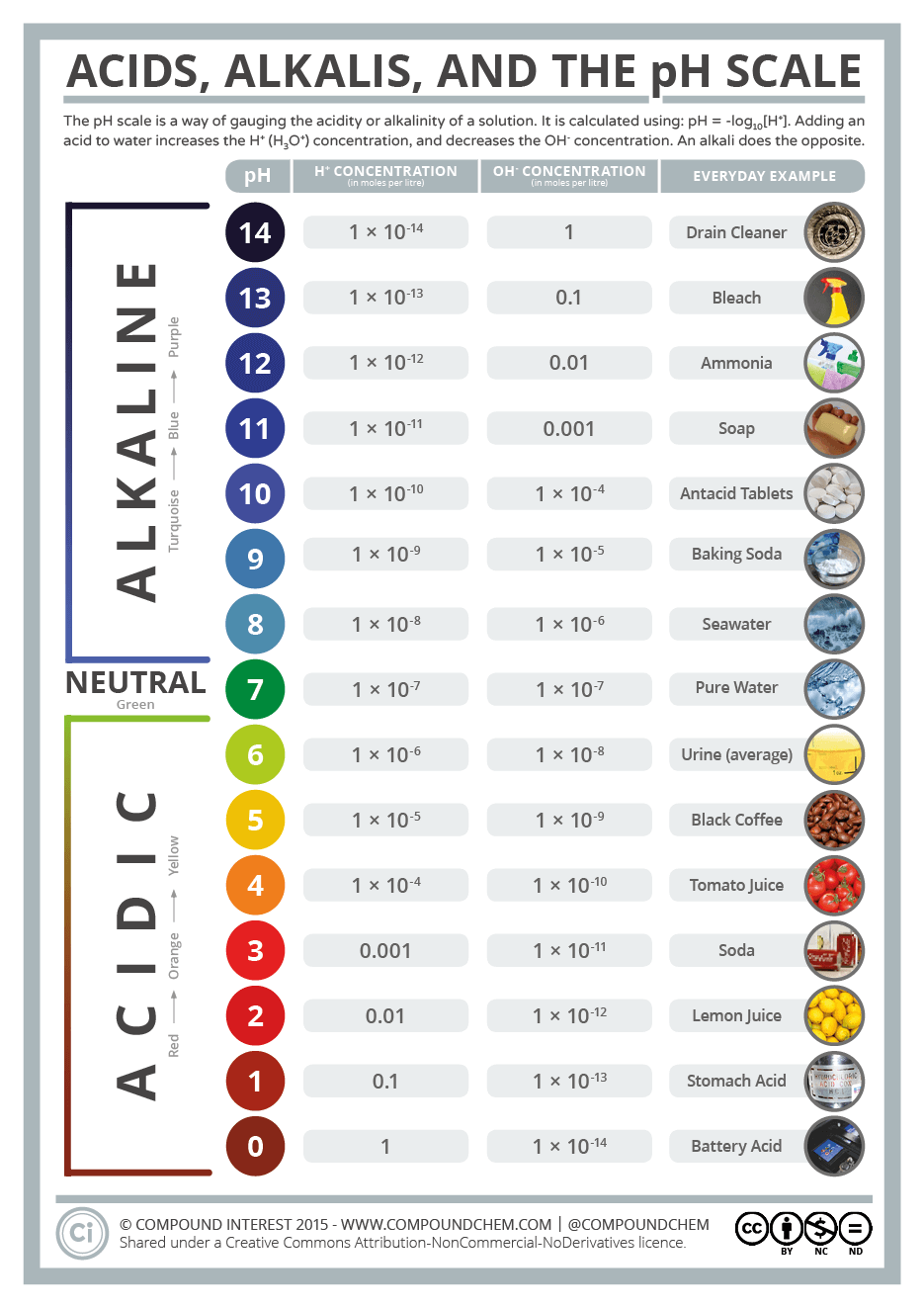 International Young Naturalist’s Tournament |  08/2016  |   page 3
`
pH indicators:
International Young Naturalist’s Tournament |  08/2016  |   page 4
`
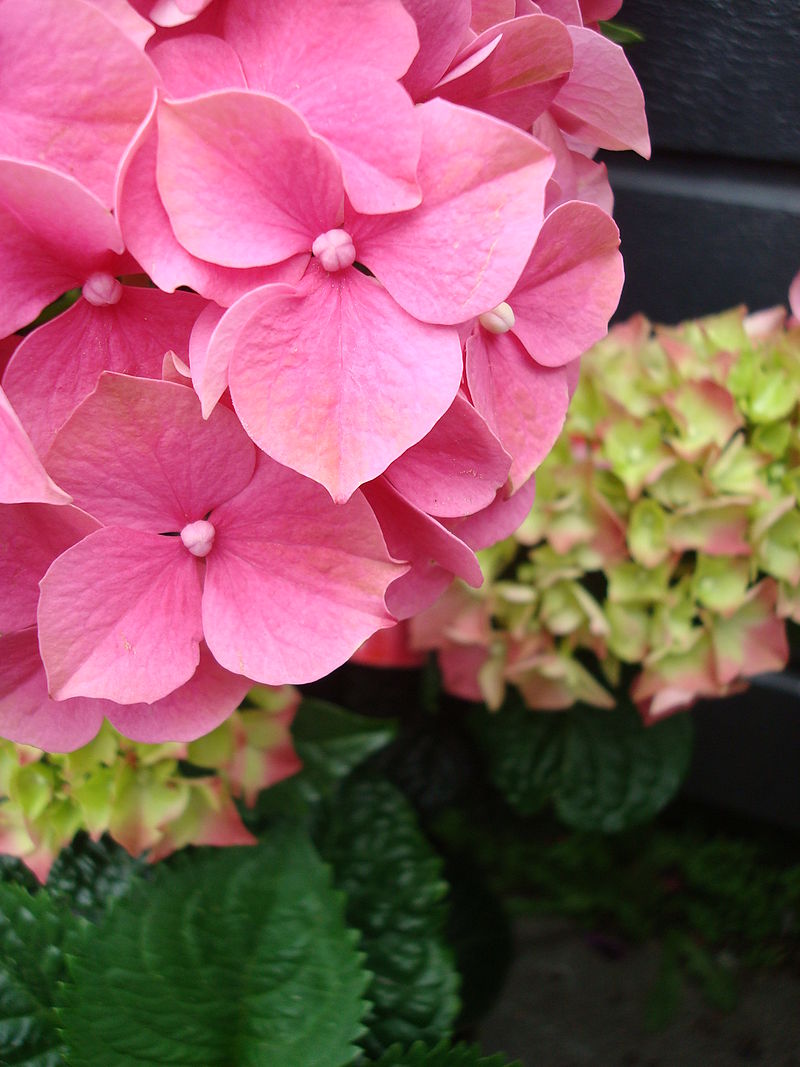 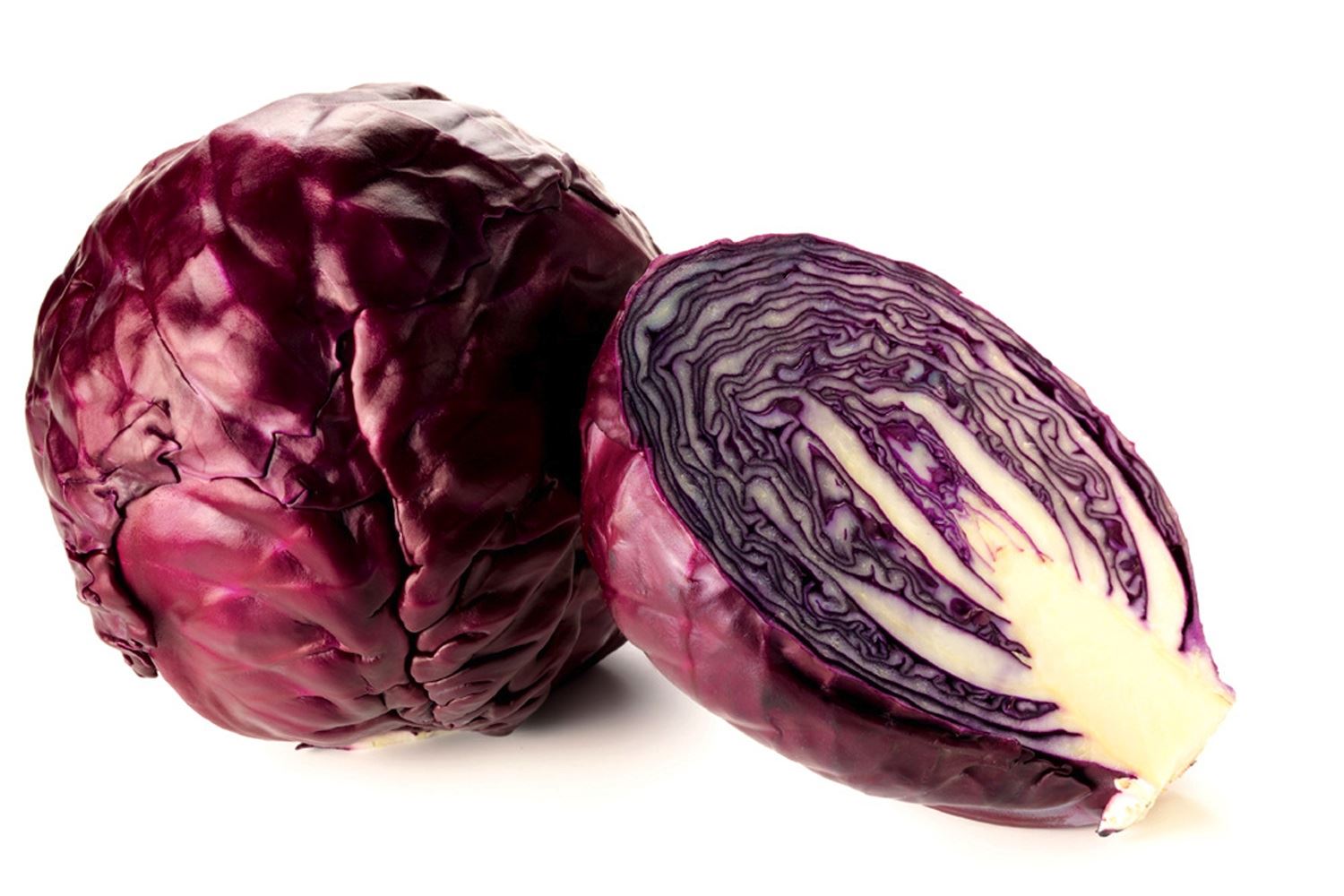 Naturally pH indicators:
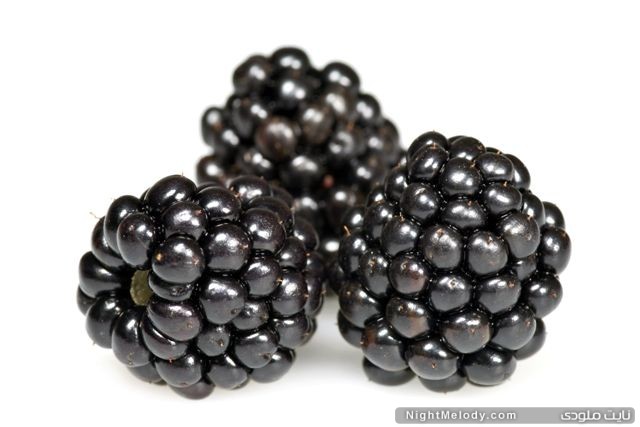 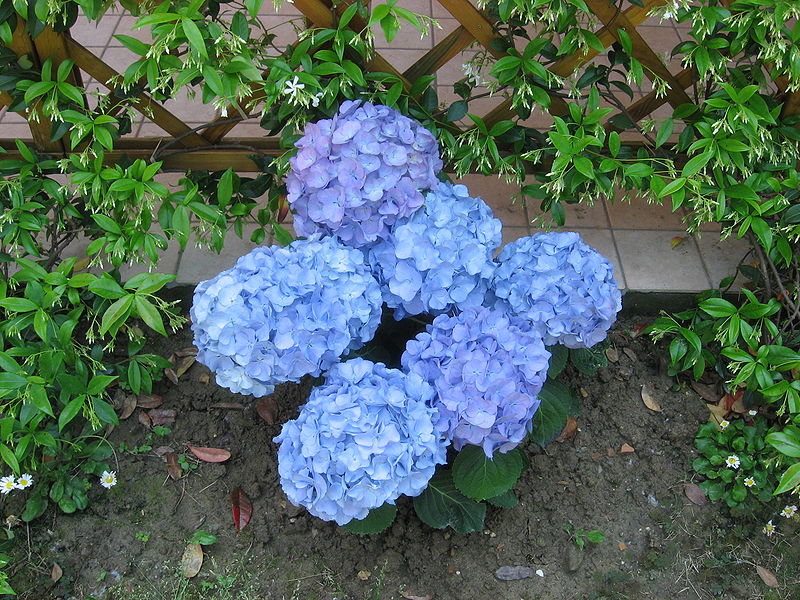 International Young Naturalist’s Tournament |  08/2016  |   page 5
`
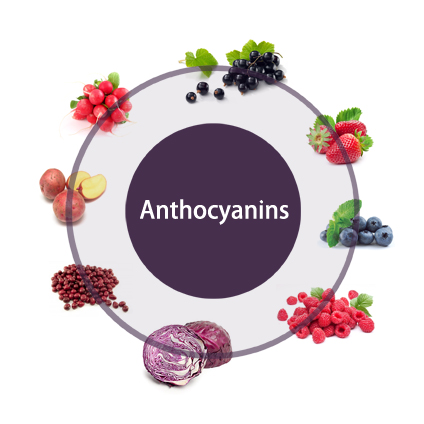 International Young Naturalist’s Tournament |  08/2016  |   page 6
`
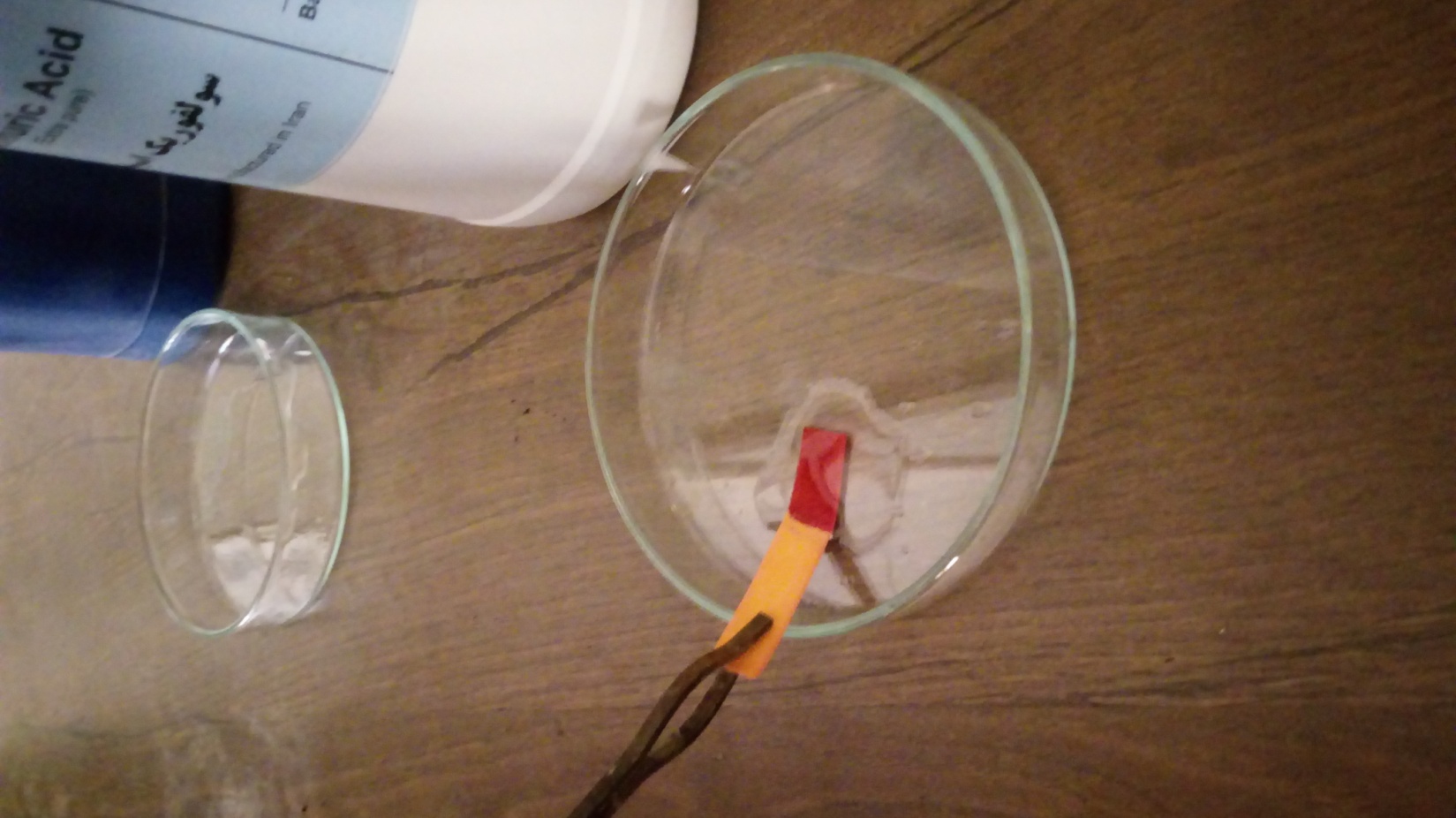 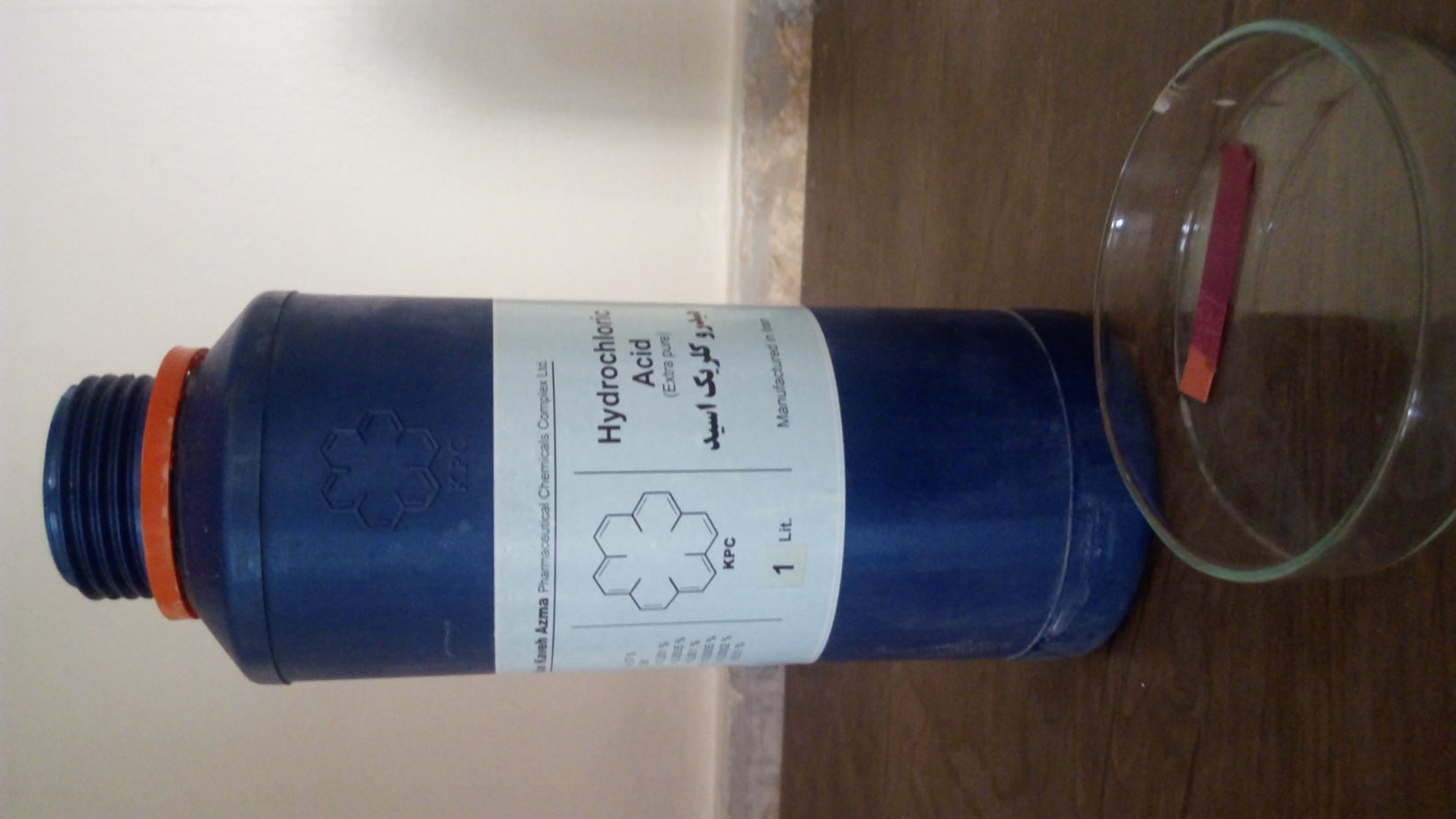 experiment
International Young Naturalist’s Tournament |  08/2016  |   page 7
`
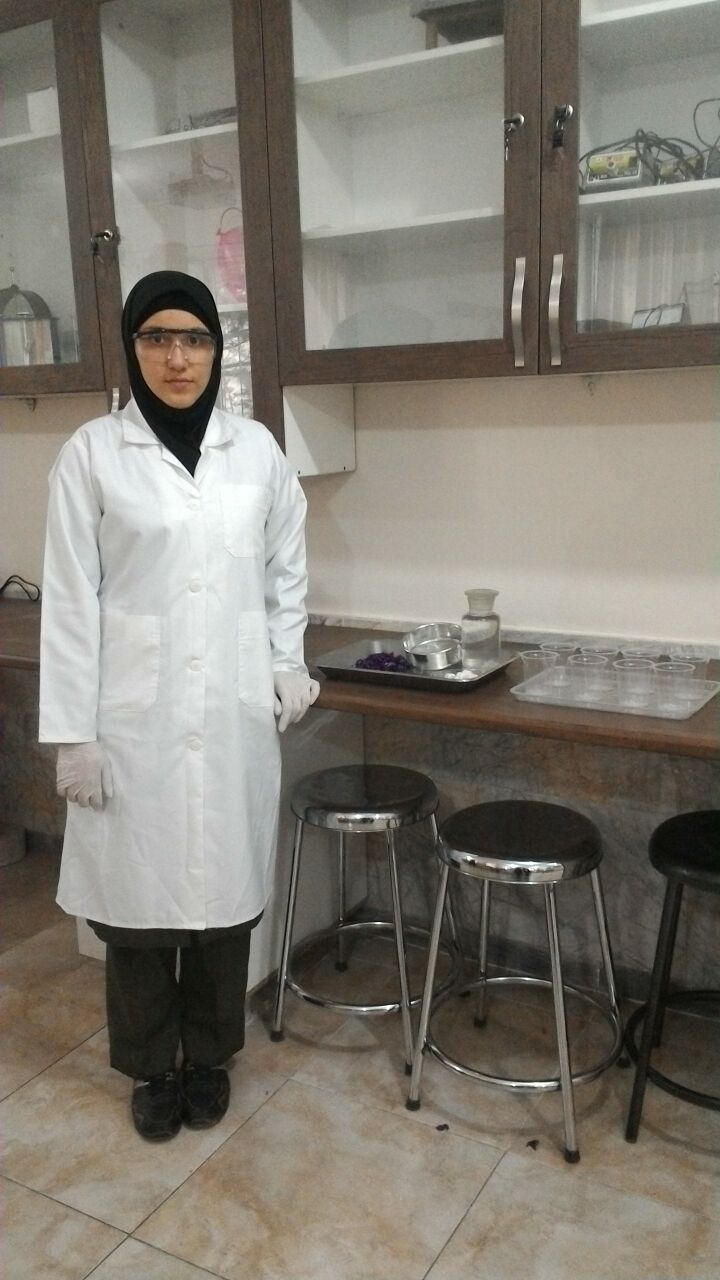 Experiment No.1:red cabbage juice
International Young Naturalist’s Tournament |  08/2016  |   page 8
`
What do we need?
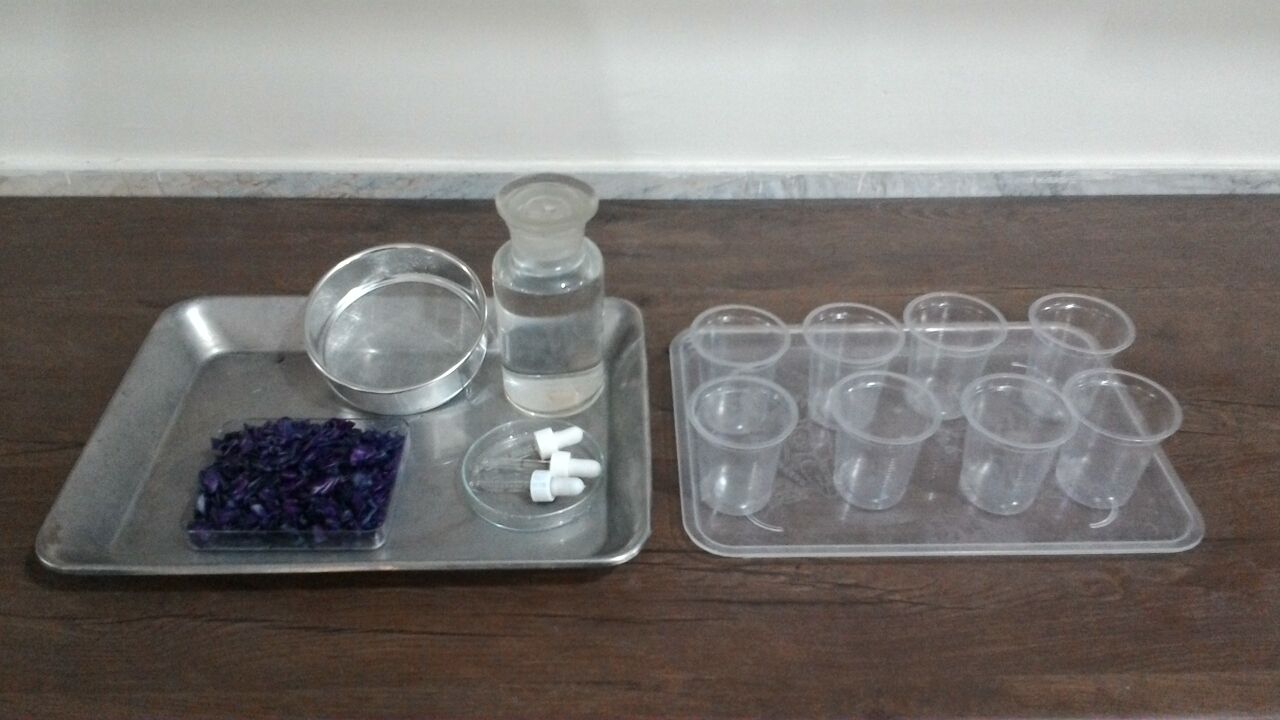 International Young Naturalist’s Tournament |  08/2016  |   page 9
`
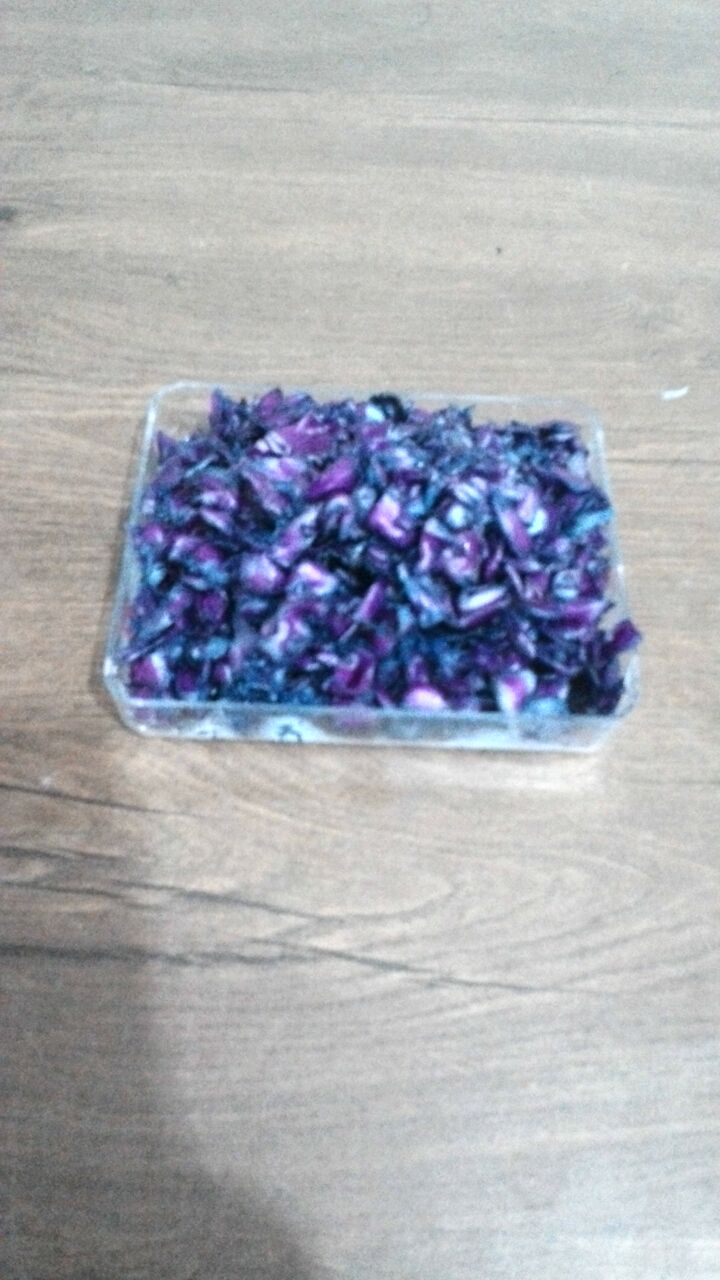 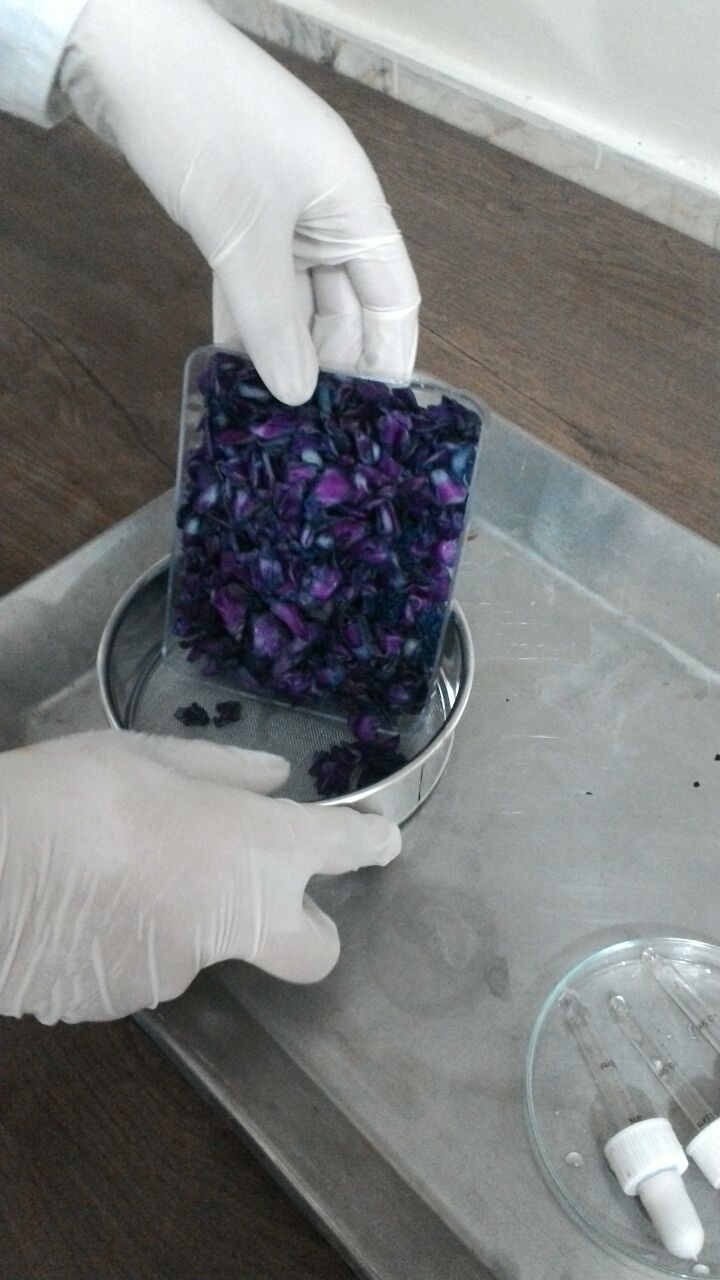 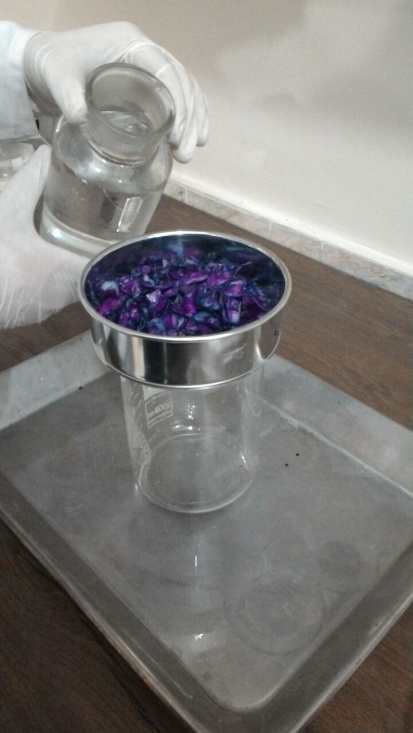 1
2
3
How can we make the red cabbage juice?
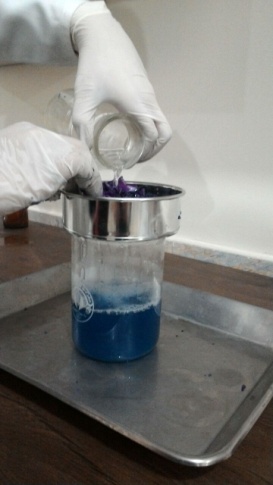 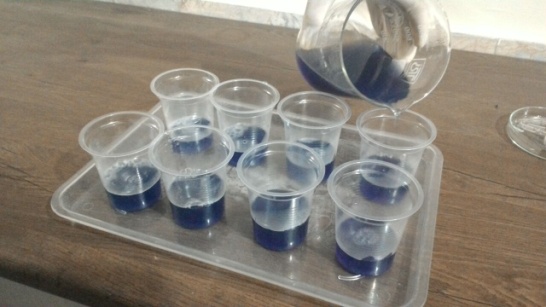 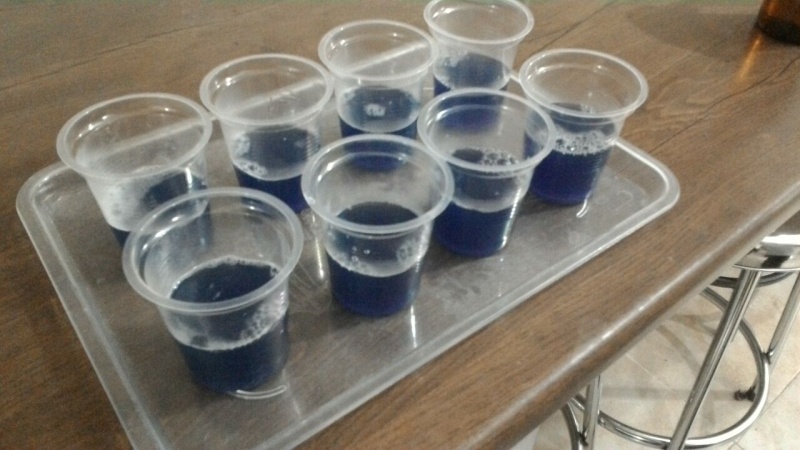 6
4
5
International Young Naturalist’s Tournament |  08/2016  |   page 10
`
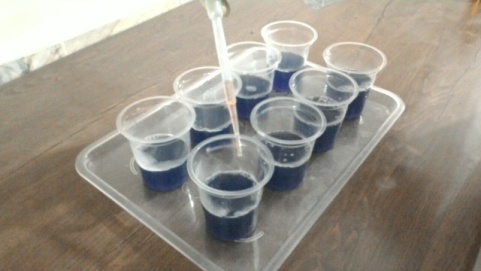 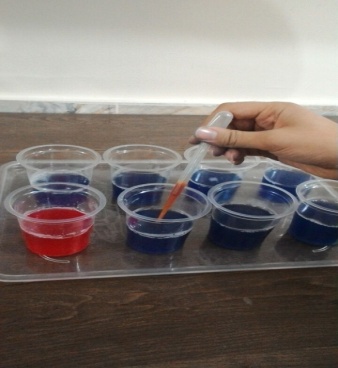 1
2
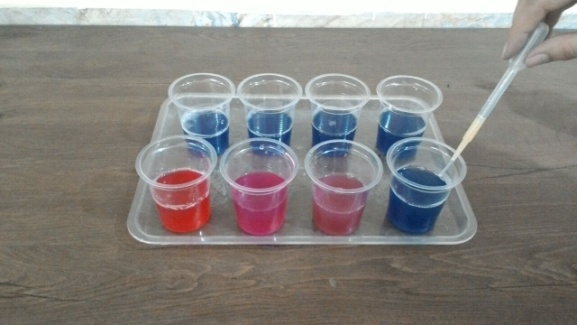 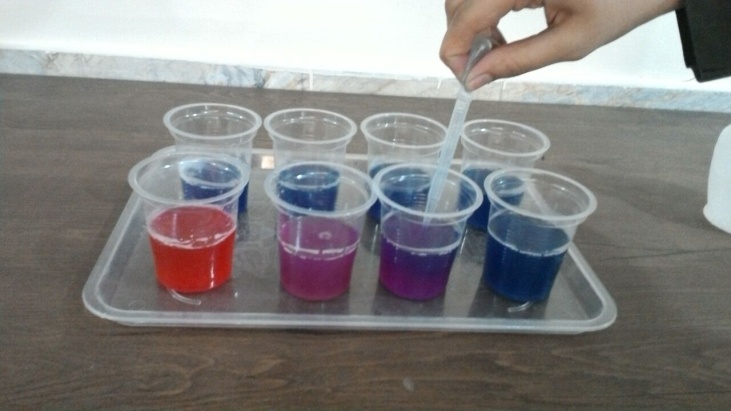 3
4
Acids: sulfuric acid, ketchup sous, vinegar, lime juice.
International Young Naturalist’s Tournament |  08/2016  |   page 11
`
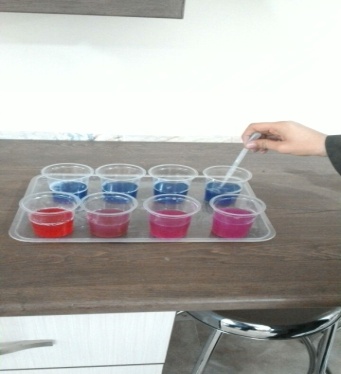 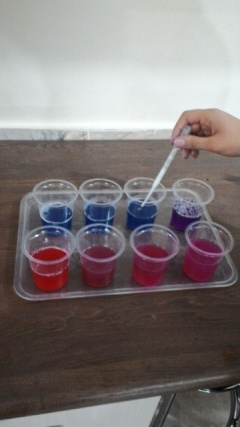 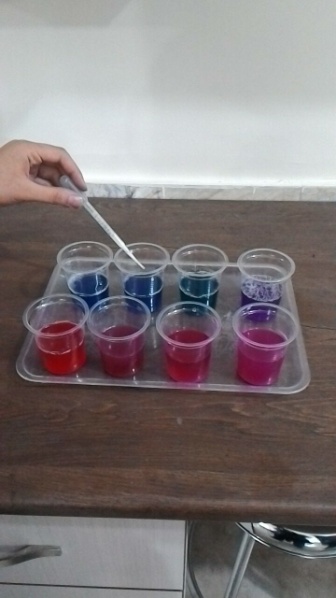 1
2
3
Bases: dish washing liquid, washing machine powder, sodium hydrogen bicarbonate
International Young Naturalist’s Tournament |  08/2016  |   page 12
`
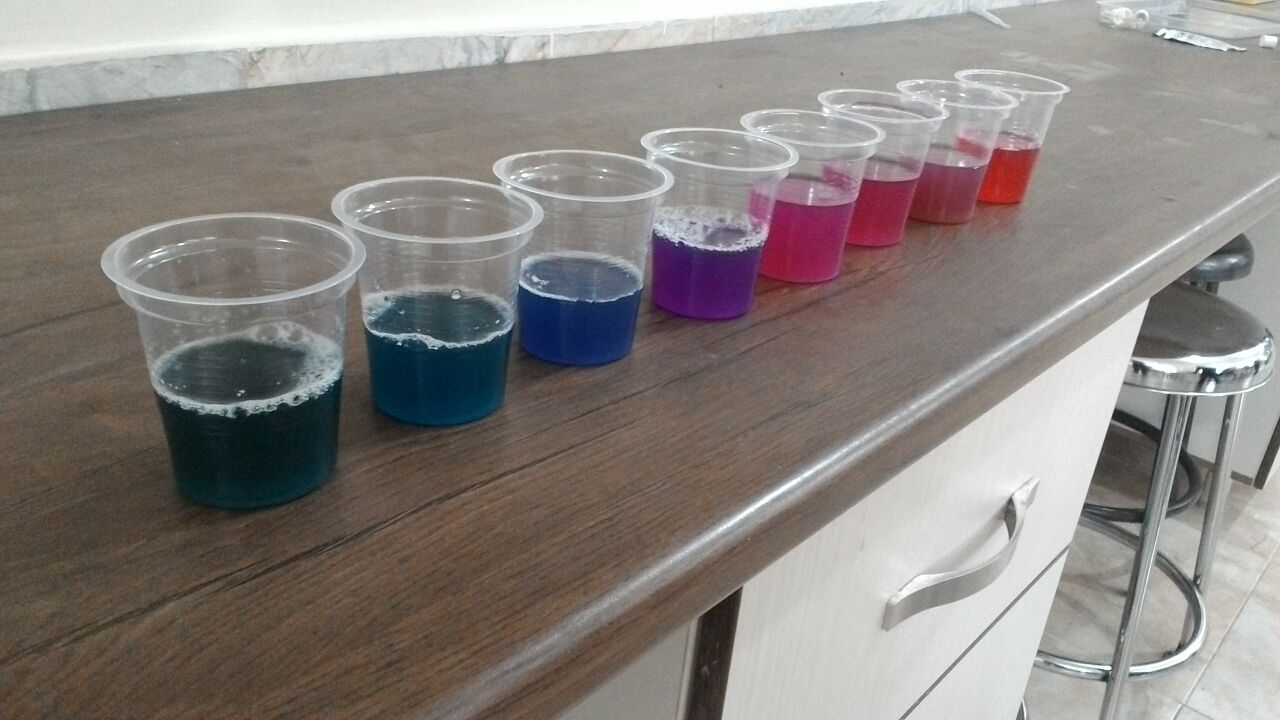 It’s too amazing!!!
International Young Naturalist’s Tournament |  08/2016  |   page 13
`
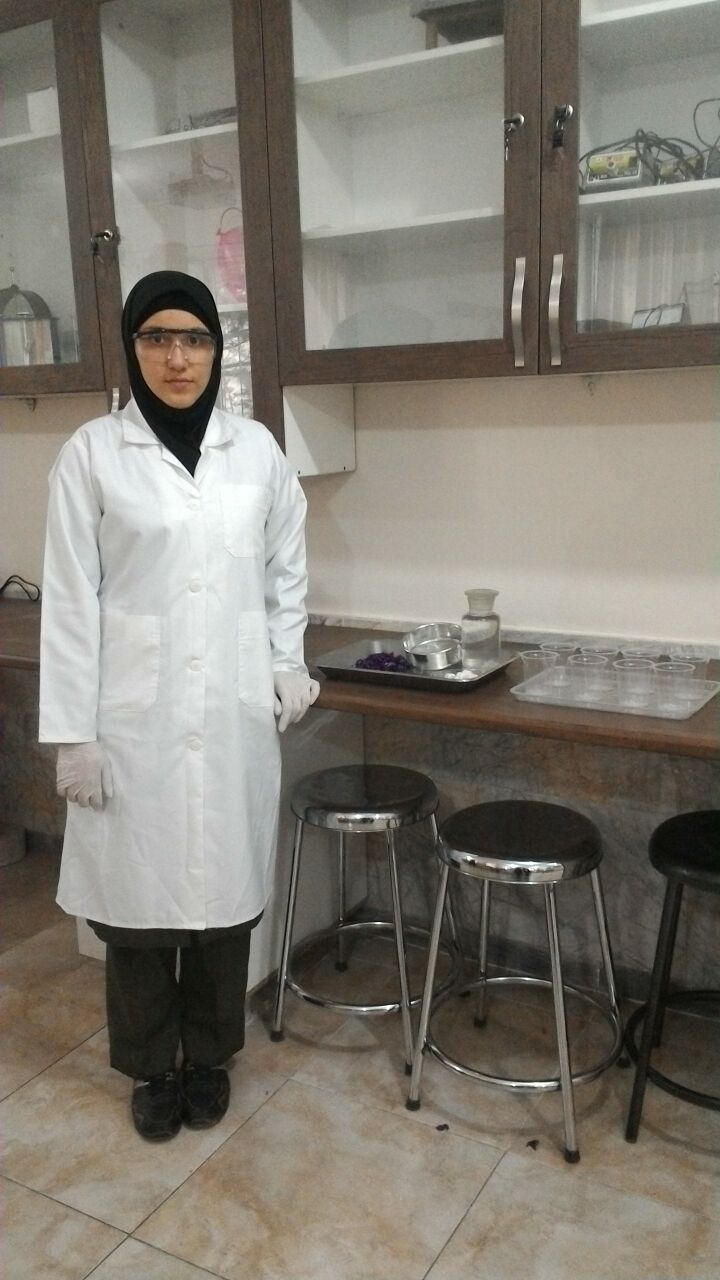 Experiment No.2:red cabbage &cherry paper
International Young Naturalist’s Tournament |  08/2016  |   page 14
`
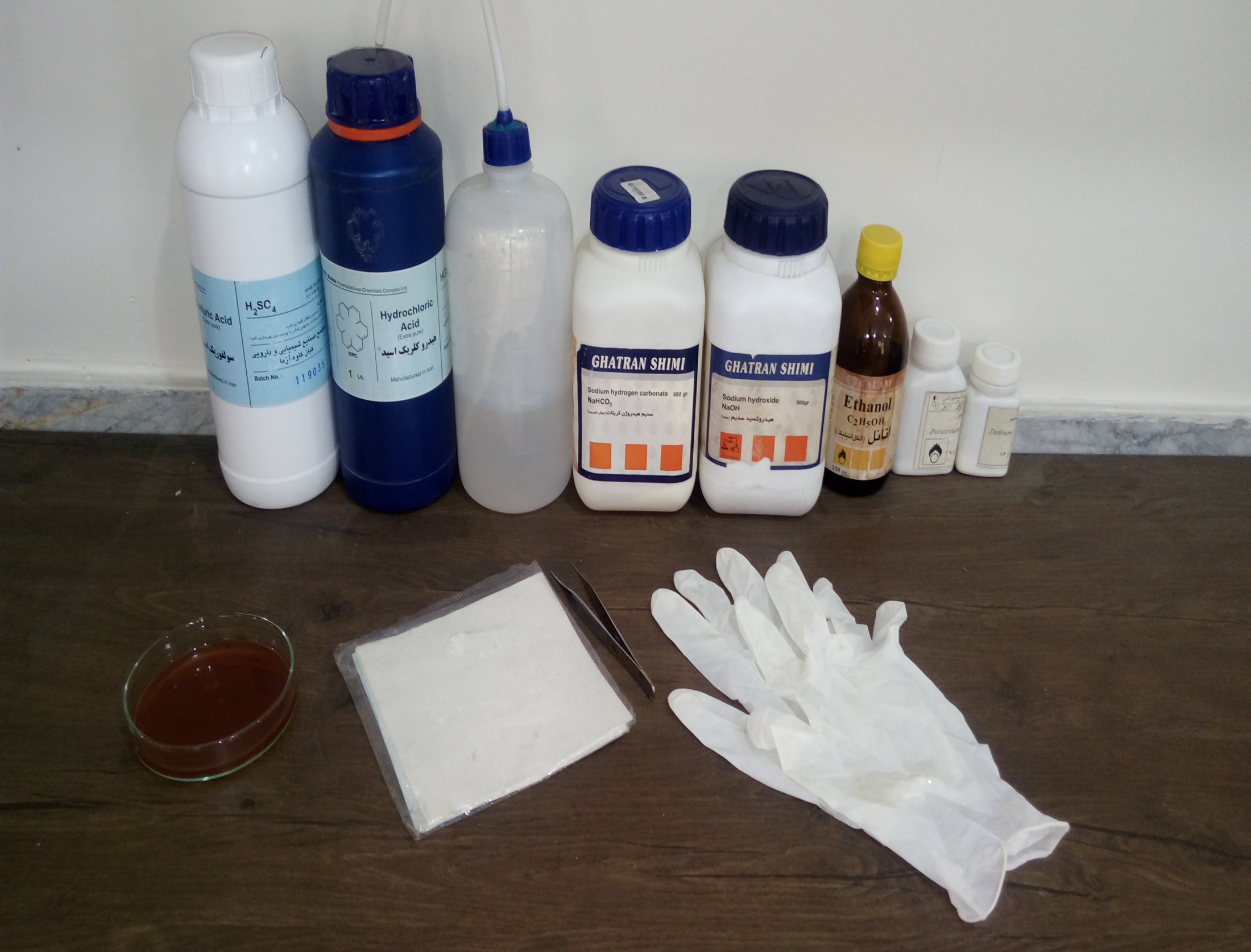 What we need?
International Young Naturalist’s Tournament |  08/2016  |   page 15
`
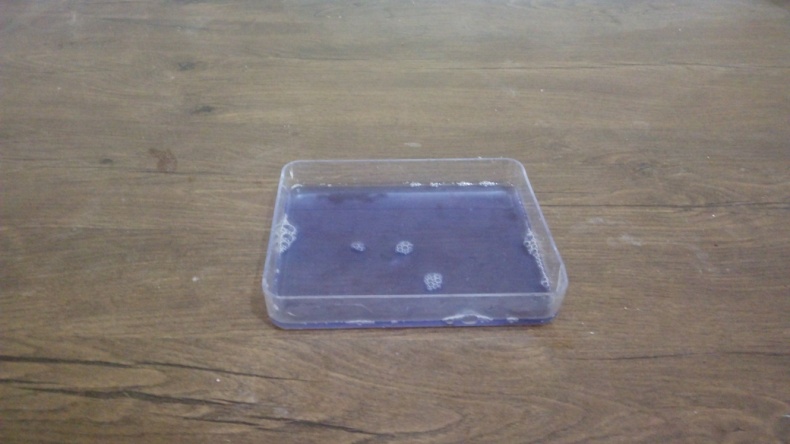 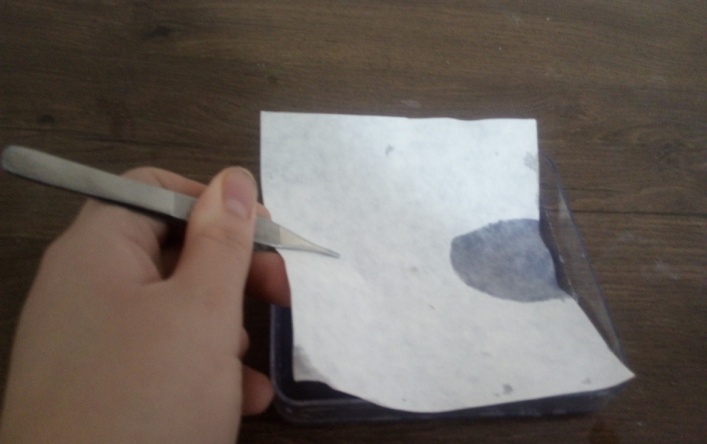 Red cabbage juice
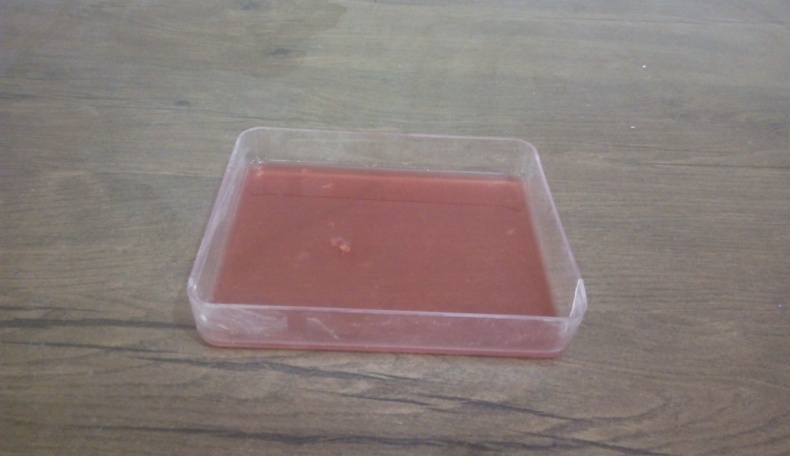 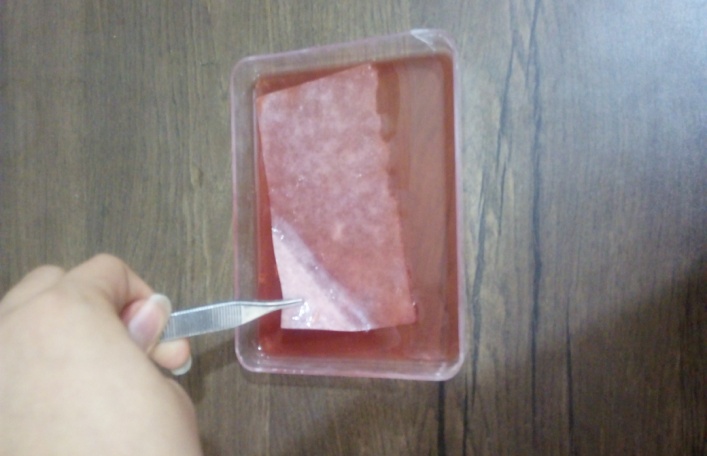 Cherry juice
International Young Naturalist’s Tournament |  08/2016  |   page 16
`
Cherry indicator:
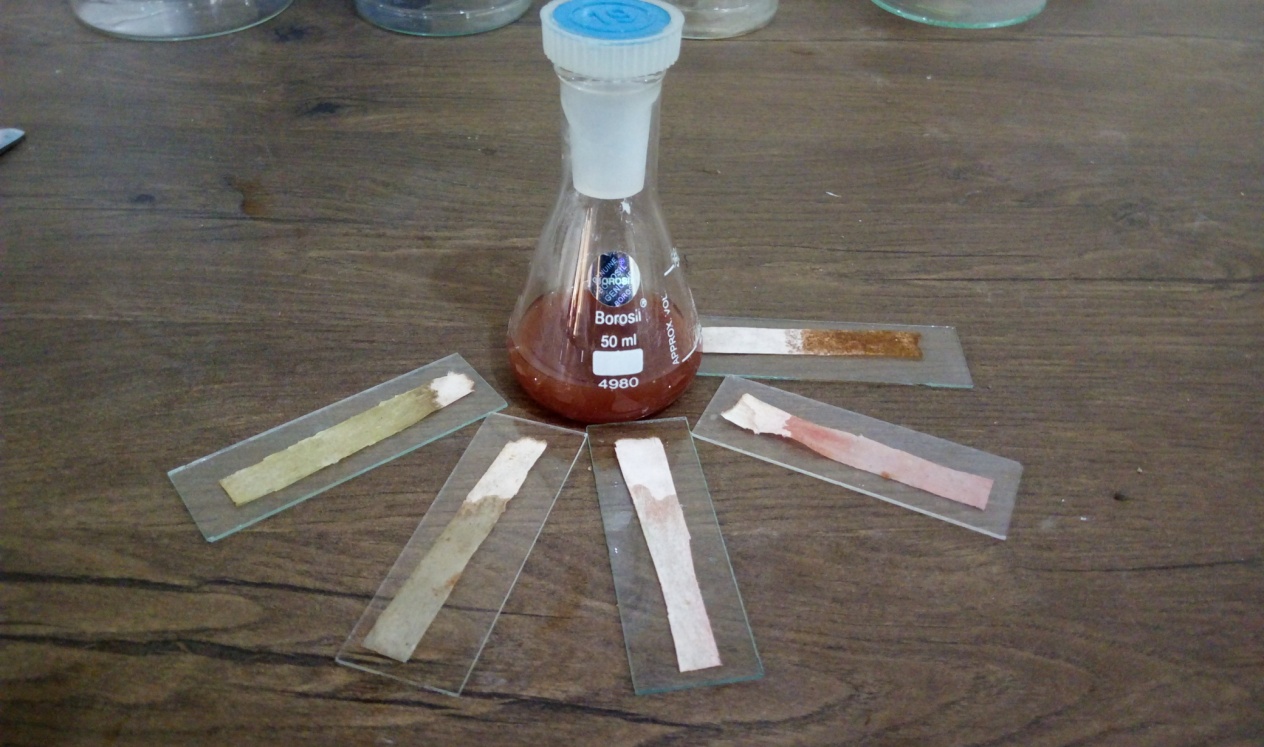 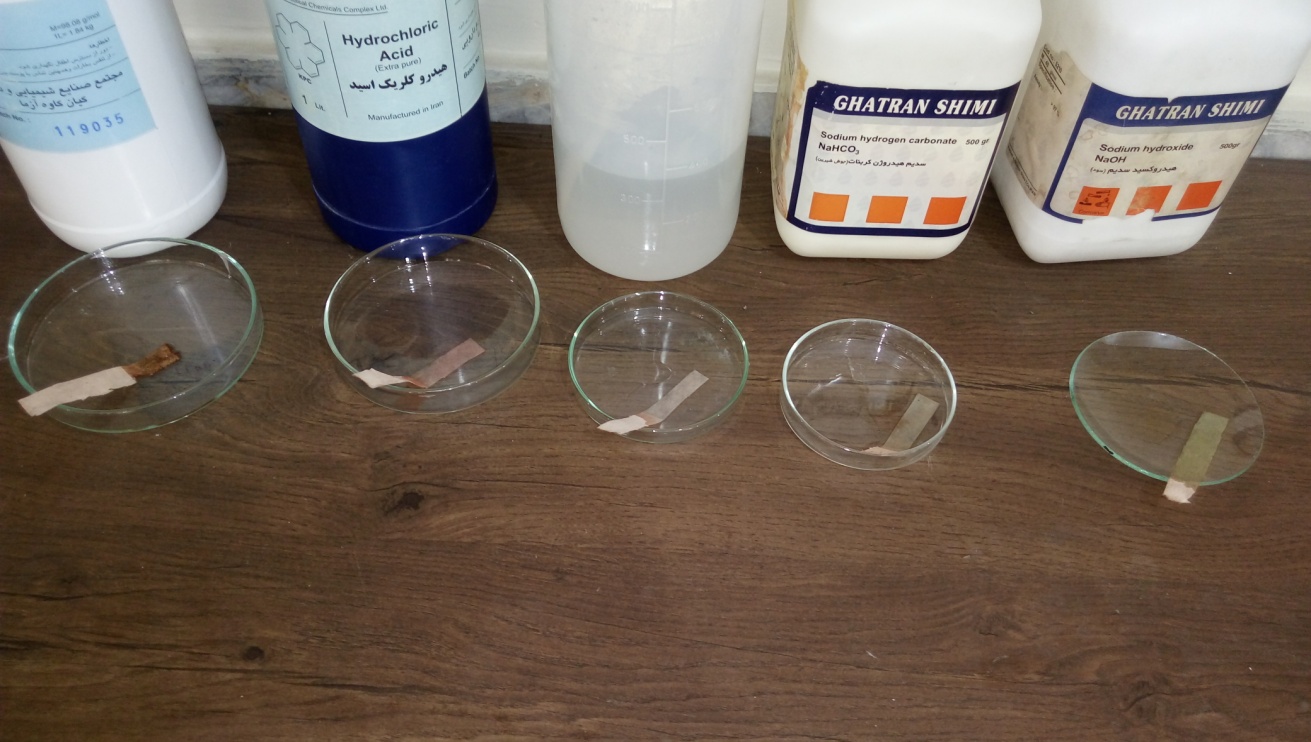 International Young Naturalist’s Tournament |  08/2016  |   page 17
`
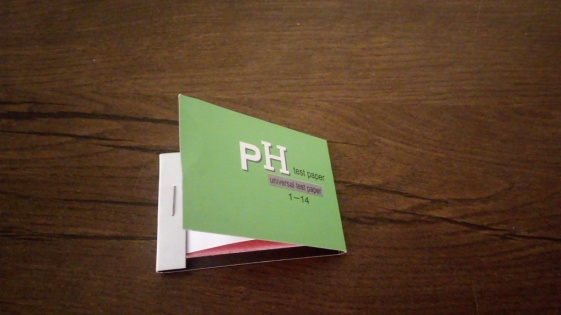 Comparing:
International Young Naturalist’s Tournament |  08/2016  |   page 18
`
Sulfuric acid
Hydrochloric acid
Pour water
sodium hydrogen bicarbonate
NaOH
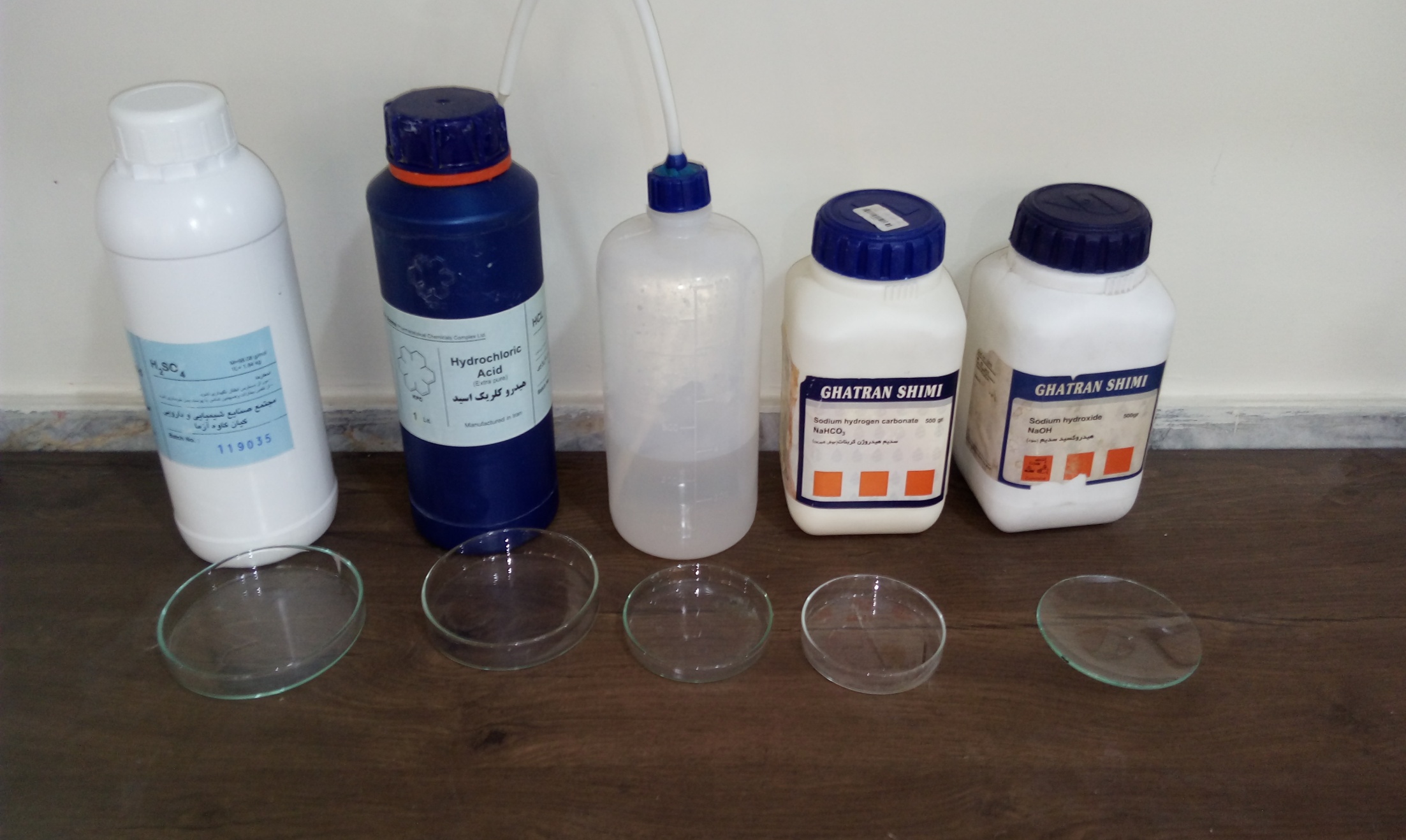 International Young Naturalist’s Tournament |  08/2016  |   page 19
`
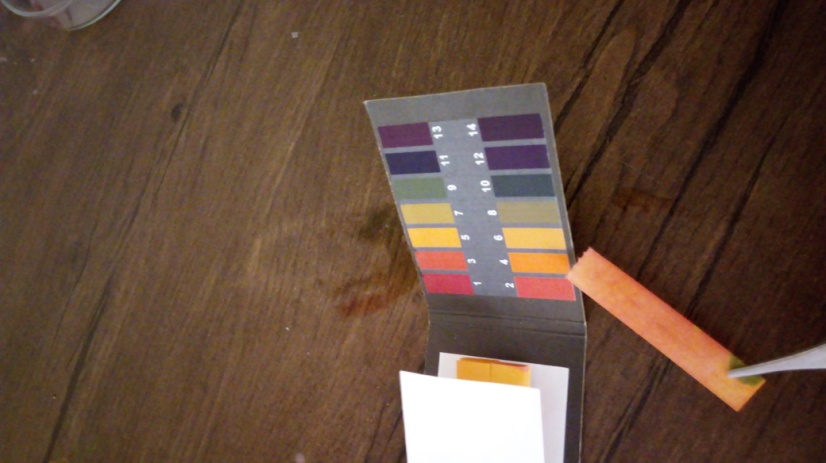 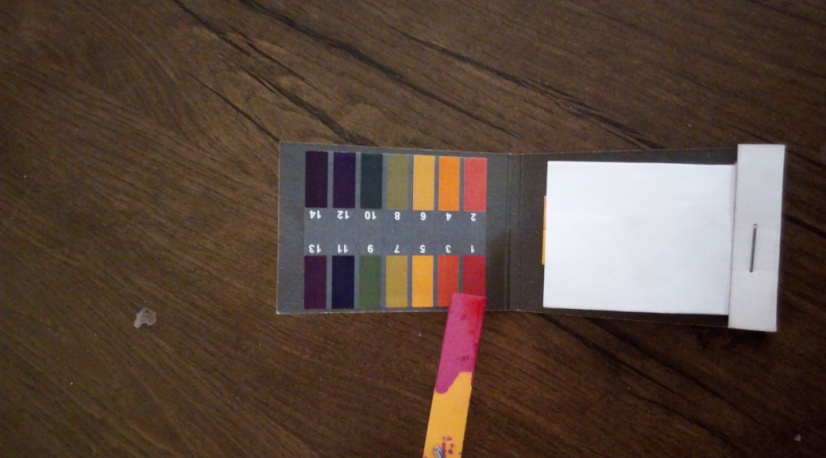 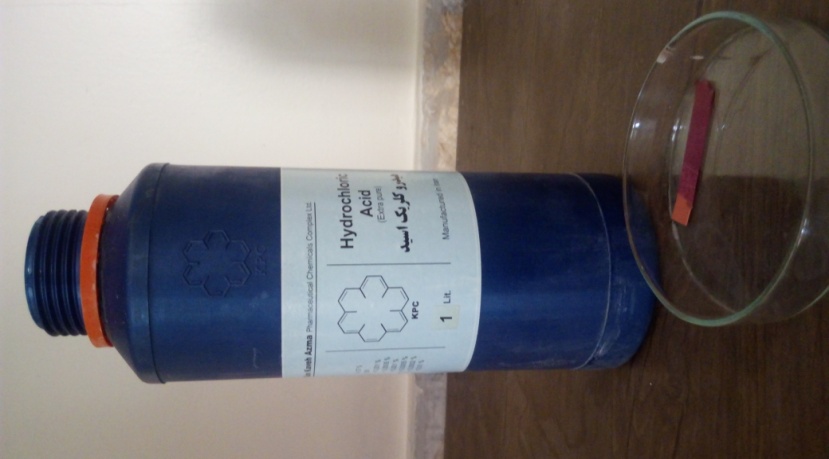 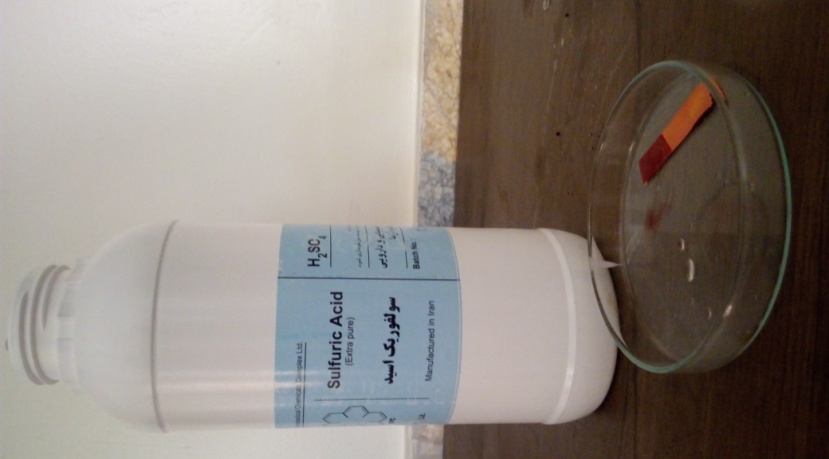 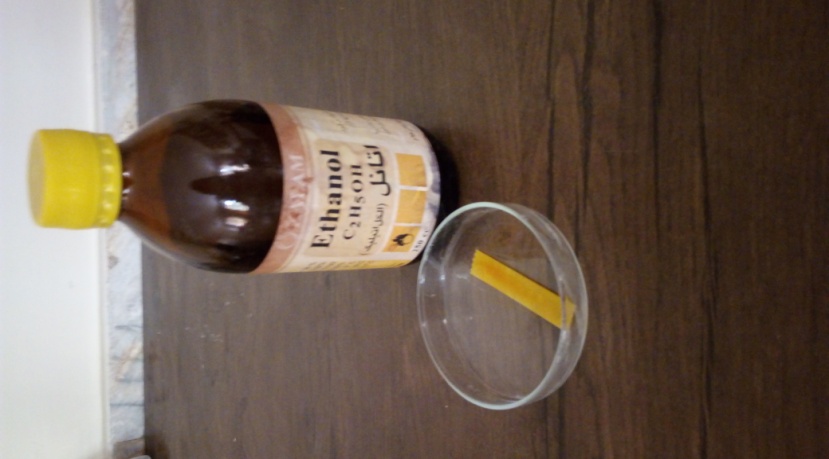 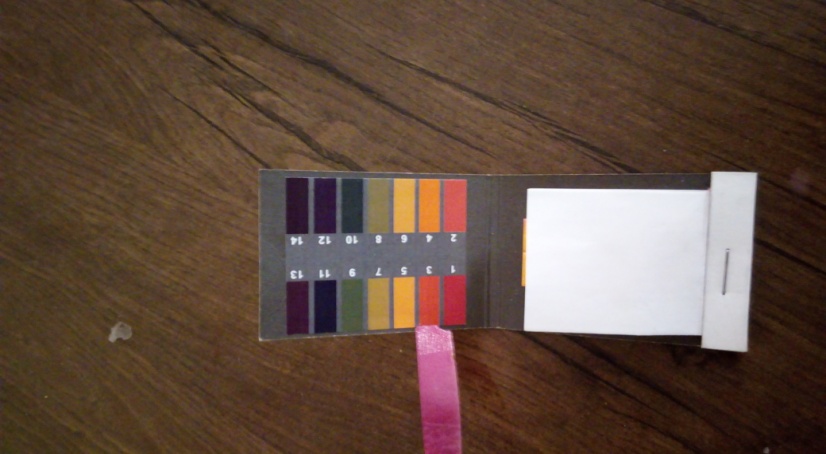 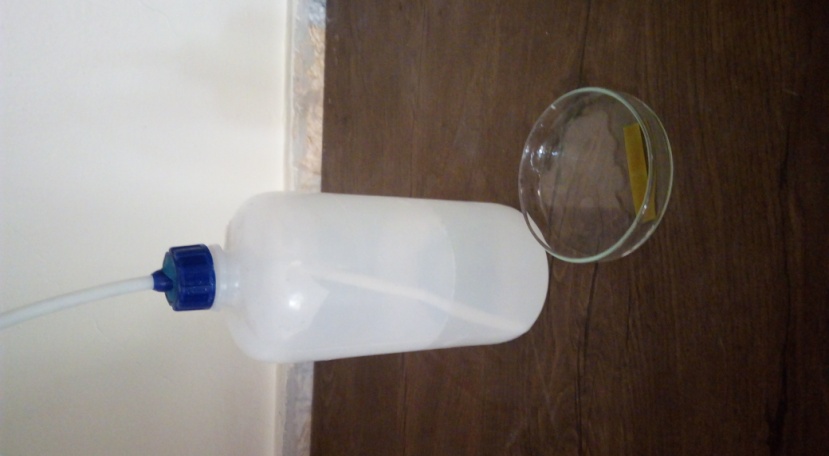 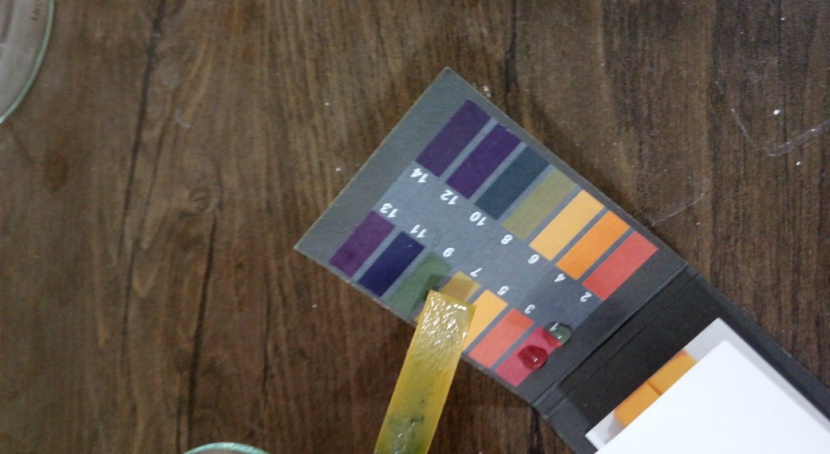 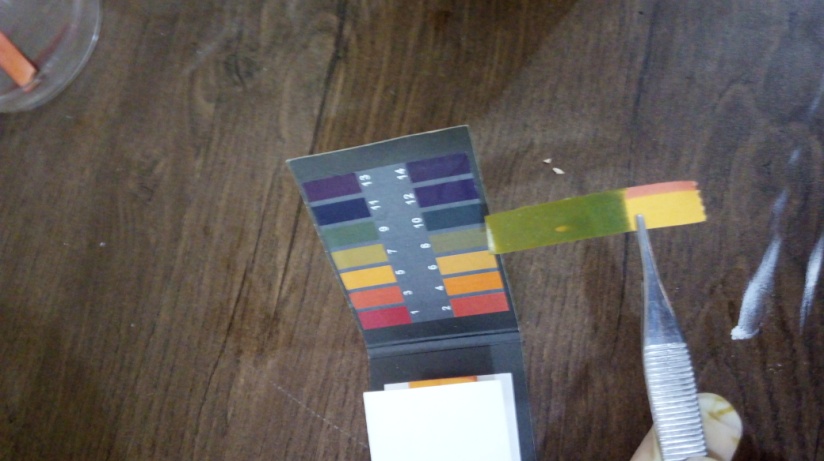 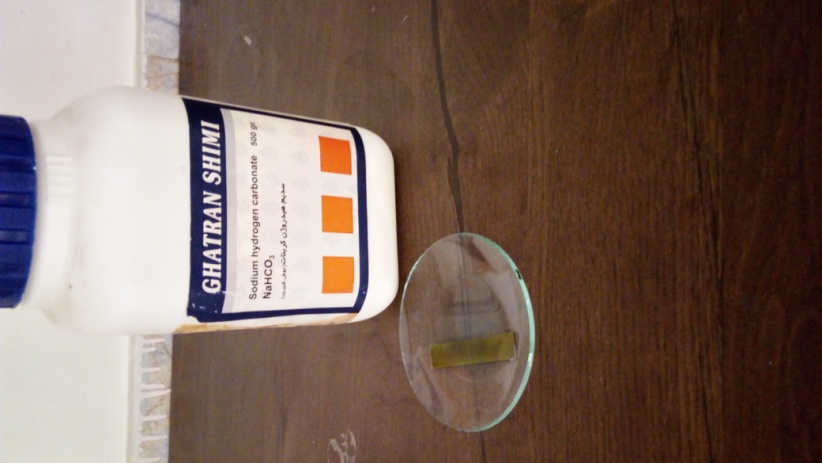 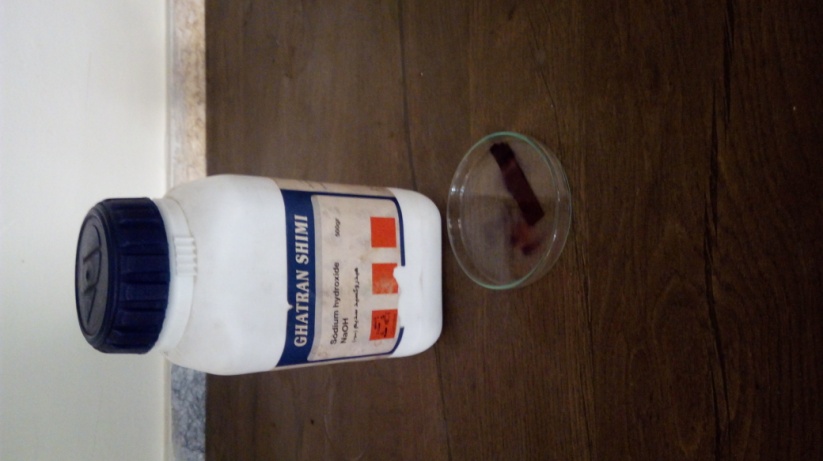 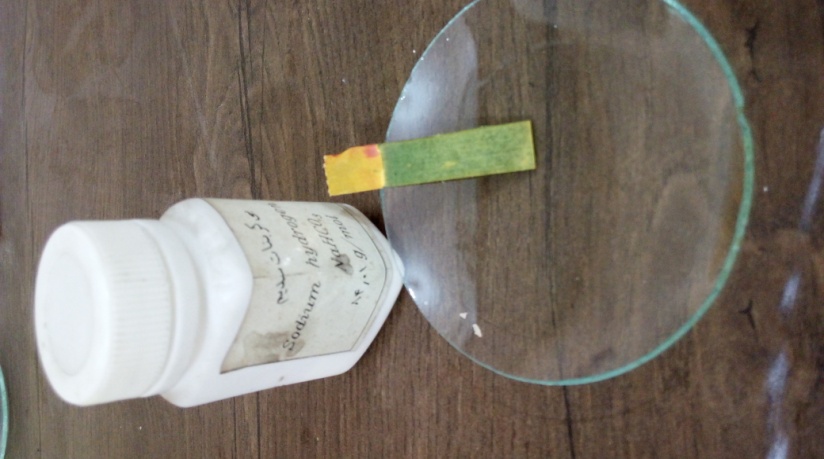 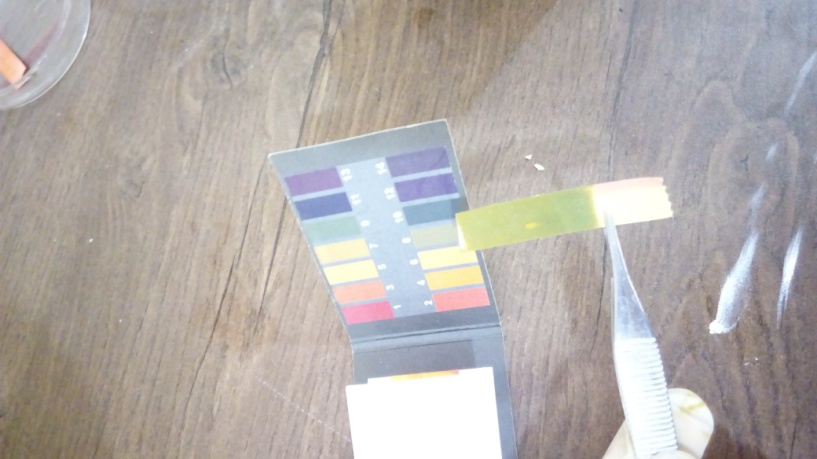 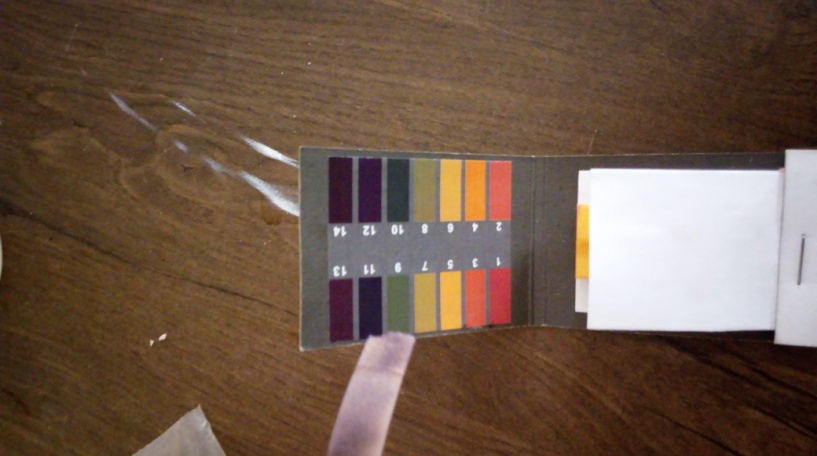 International Young Naturalist’s Tournament |  08/2016  |   page 20
`
And….. The result!
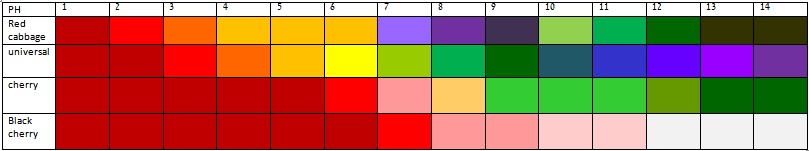 International Young Naturalist’s Tournament |  08/2016  |   page 21
`
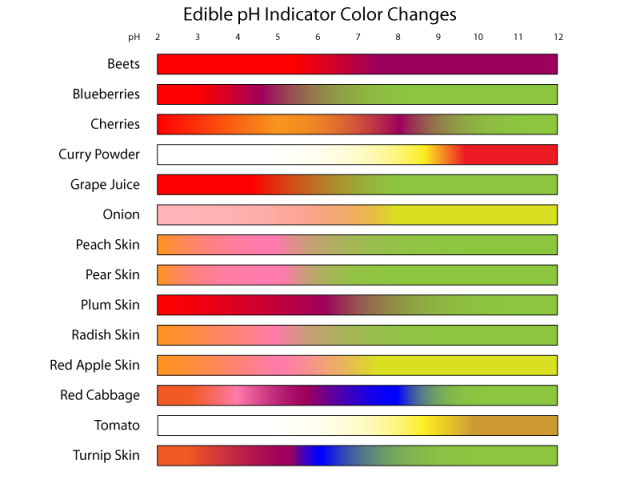 International Young Naturalist’s Tournament |  08/2016  |   page 22
`
Craven experiments:
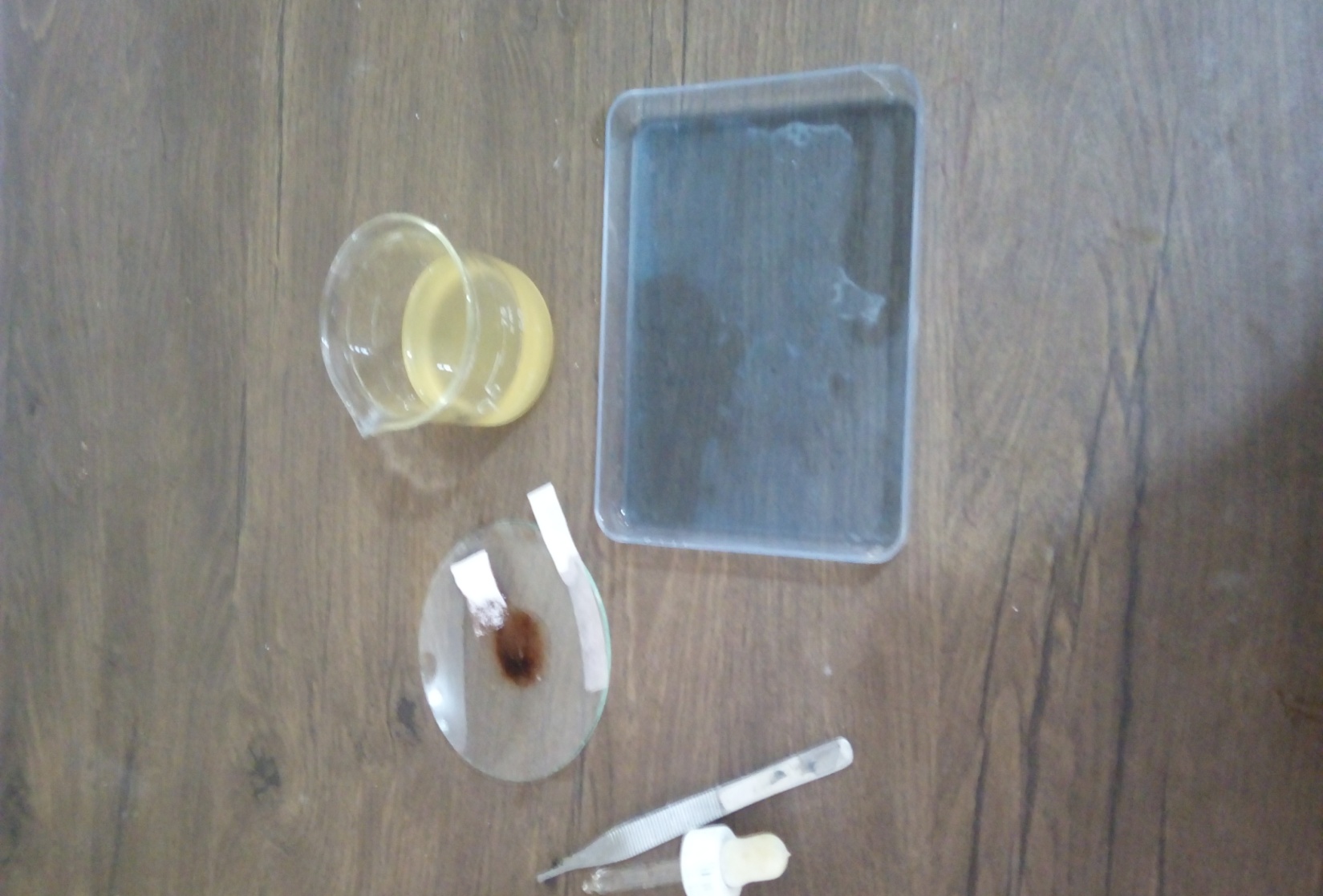 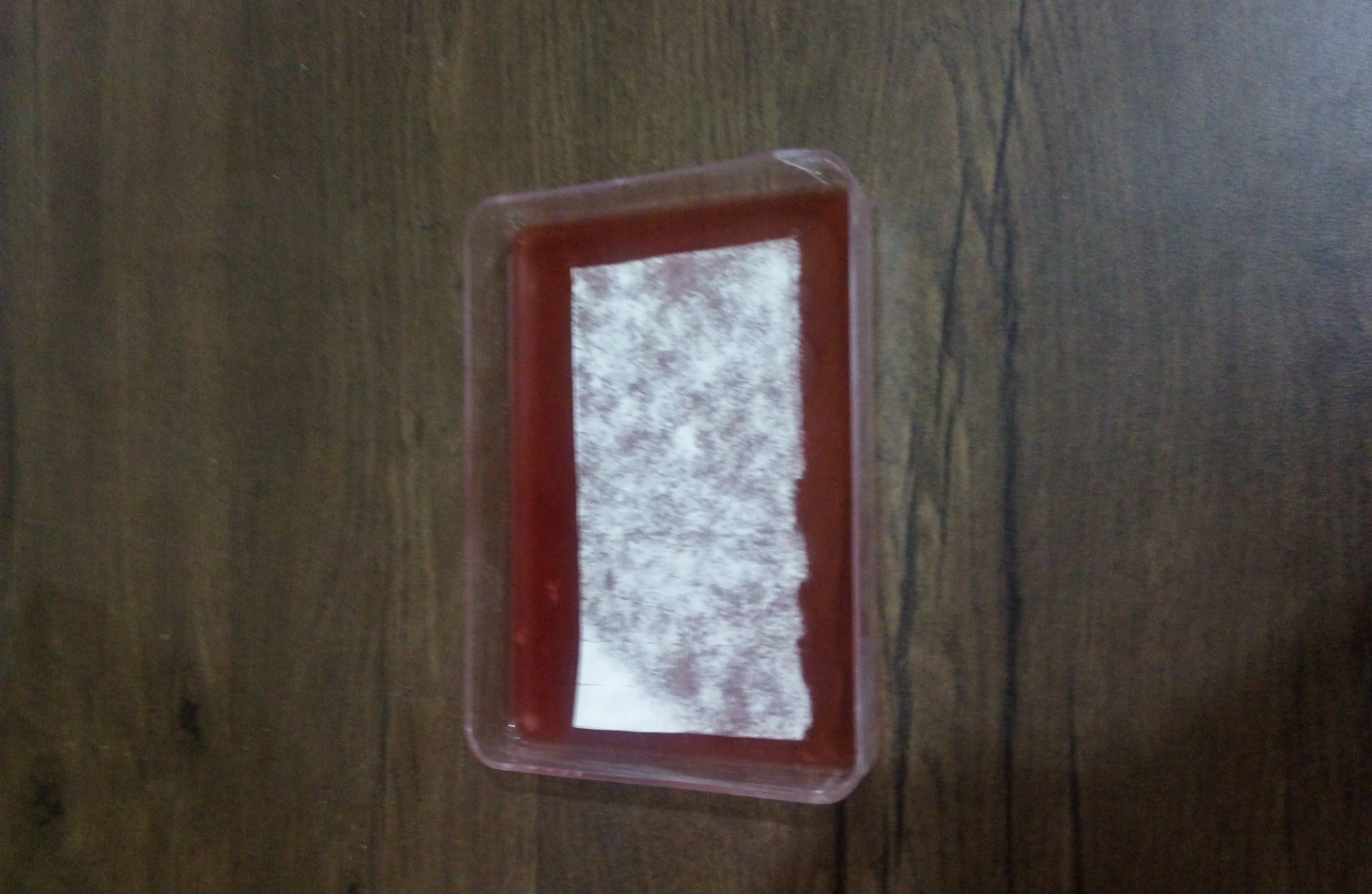 International Young Naturalist’s Tournament |  08/2016  |   page 23
`
reference
Team’s own solution
International Young Naturalist’s Tournament |  08/2016  |   page 24
`
The end,Thanks for your attention!